Mensch gegen Maschine:Die Zeichenchallenge
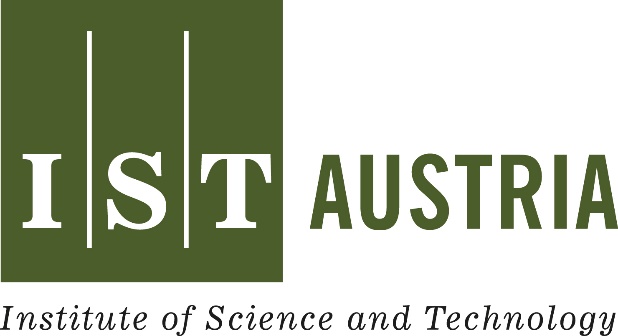 [BEGRIFF 1]
[BEGRIFF 2]
[BEGRIFF 3]
[BEGRIFF 4]
[BEGRIFF 5]
[BEGRIFF 6]